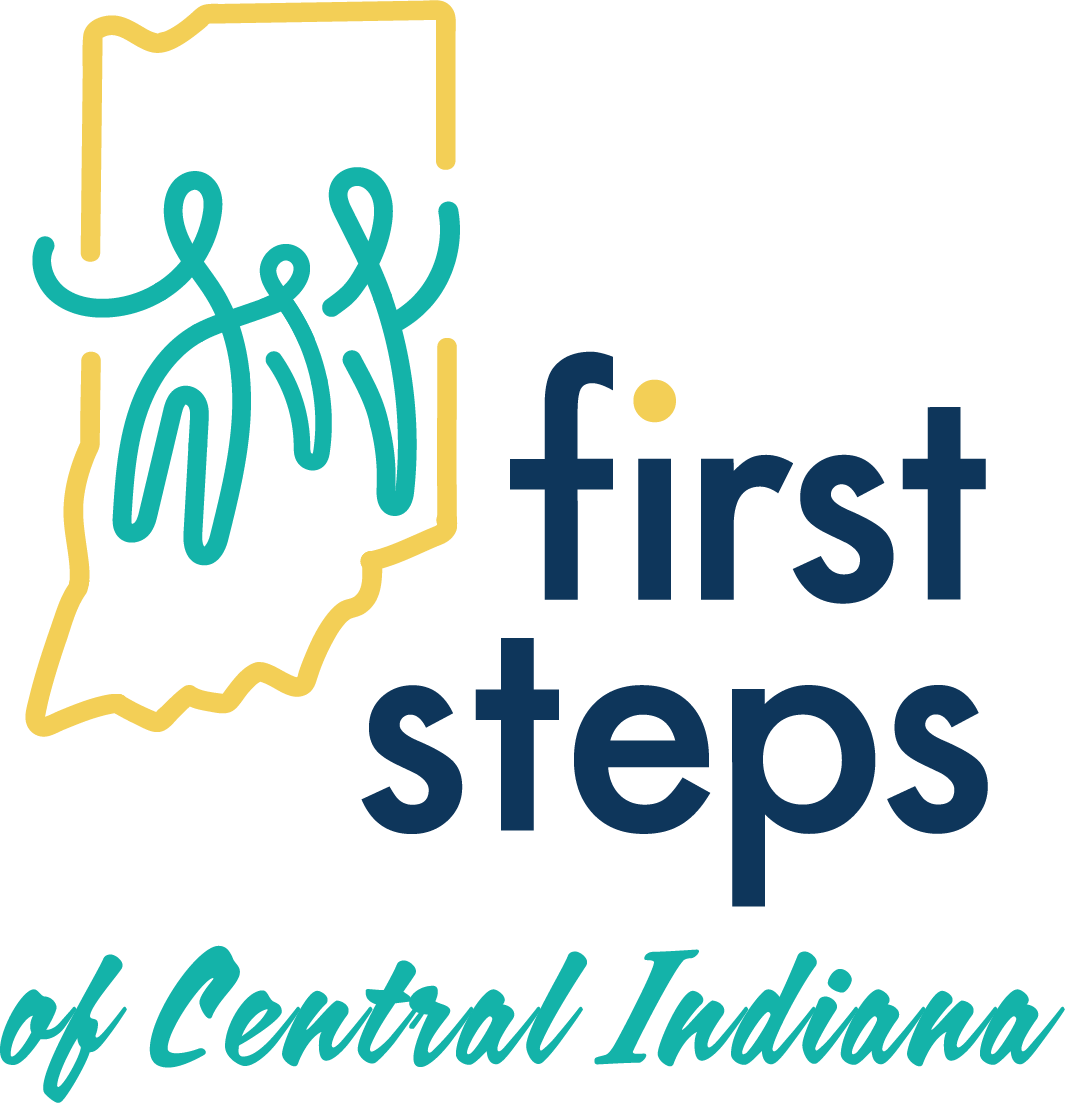 Become a First Steps Provider
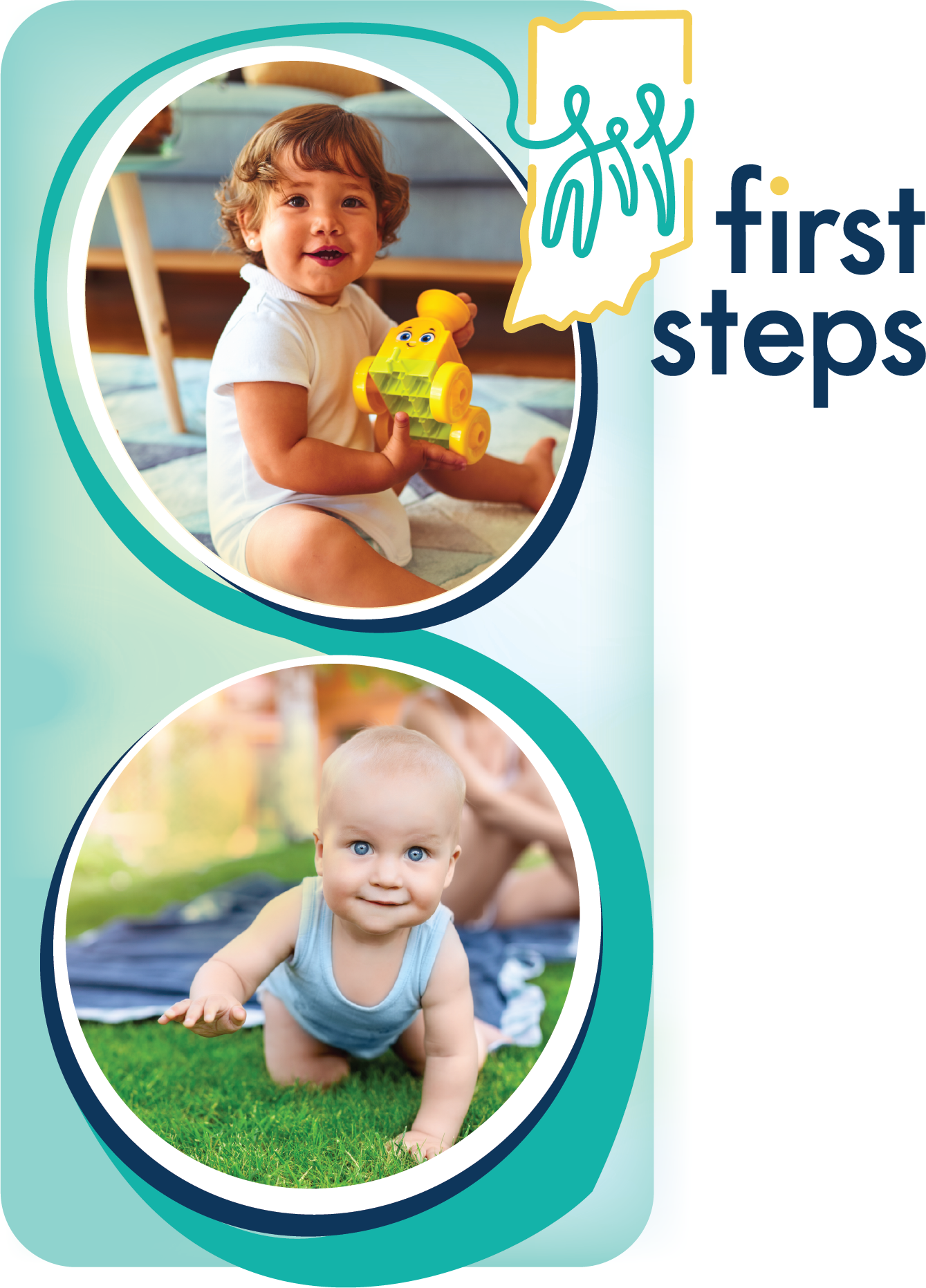 Overview
Federal and State funded program
Family centered & community based (natural environment)
Birth to 3 years
Experiencing a delay
Medical diagnosis
High probability of delay
Cost Participation
Available Services
Nursing Services
Diagnostic Medical Services
Psychological
Assistive Tech.
Transportation
Occupational Therapy
Physical Therapy
Developmental Therapy
Speech Therapy
Audiology
Nutrition
Social Work
Family Education
Vision Services
Referral Process
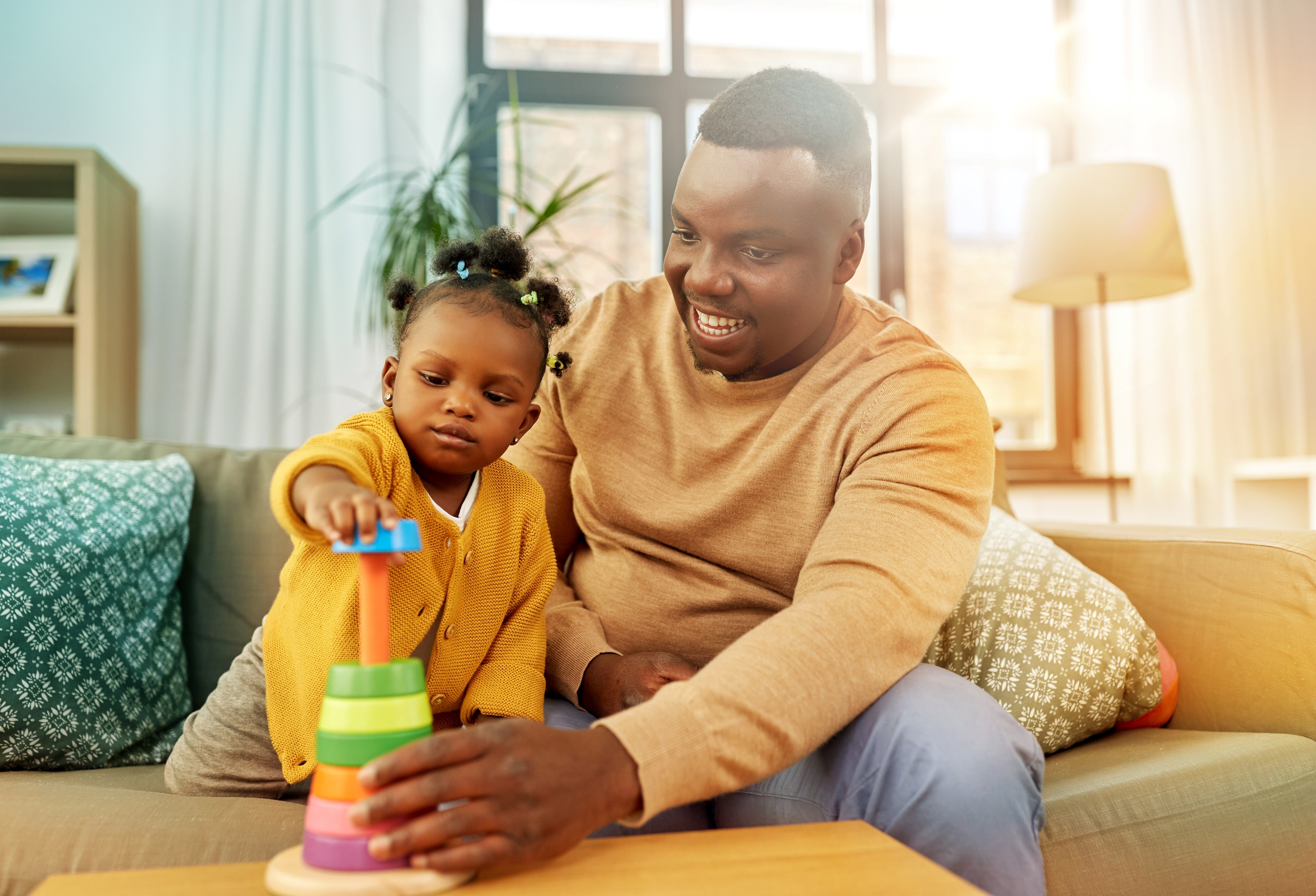 Anyone can refer a child
Referral made to the System Point of Entry (SPOE)
Family is contacted
Intake meeting set
[Speaker Notes: Parent, doc, daycare provider - anyone can make a referral;   family has right to decline

Every region has a System Point of Entry (SPOE);   where process begins; where records are maintained

Family contacted within 2 business days.  May take slightly longer in some smaller counties.]
Evaluation & Assessment
Family is assigned a Service Coordinator to discuss child’s needs
Assessment Team Therapists are assigned to family and evaluate each child in their home or other setting
Assessment tool (AEPS), medical records and clinical opinion are used to determine eligibility
IFSP Development
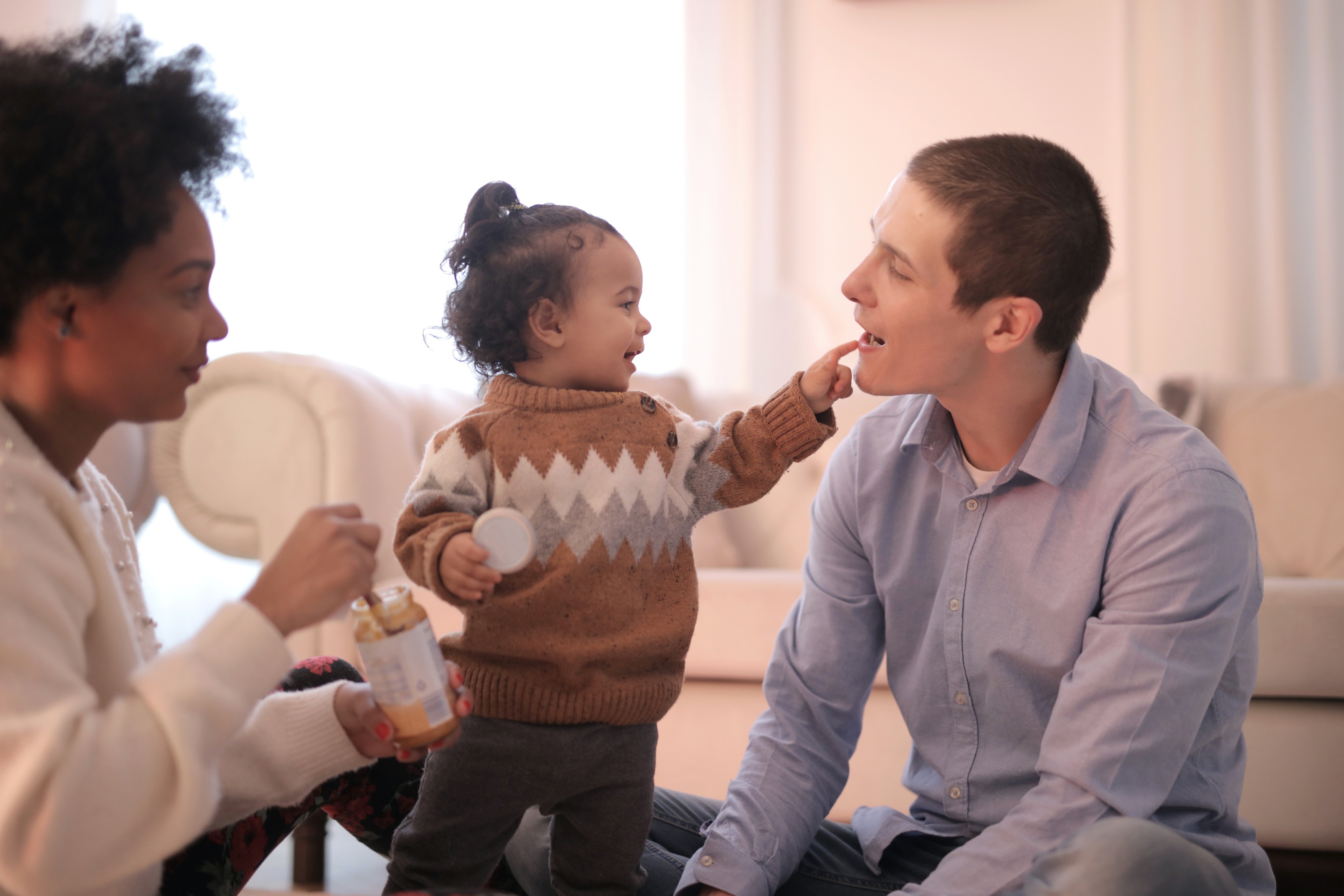 Team meeting
Family’s goals/concerns
Therapy outcomes
Therapy location
Transition
Therapy in the “Natural Environment”
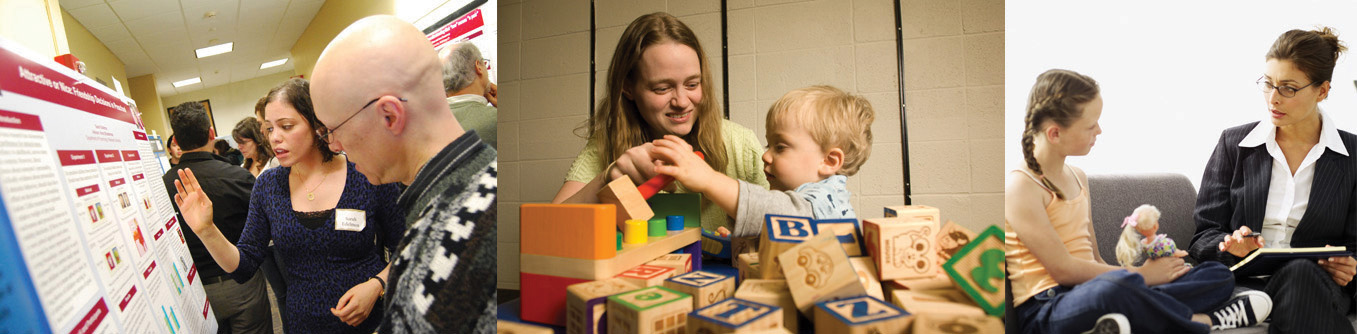 Service Coordination
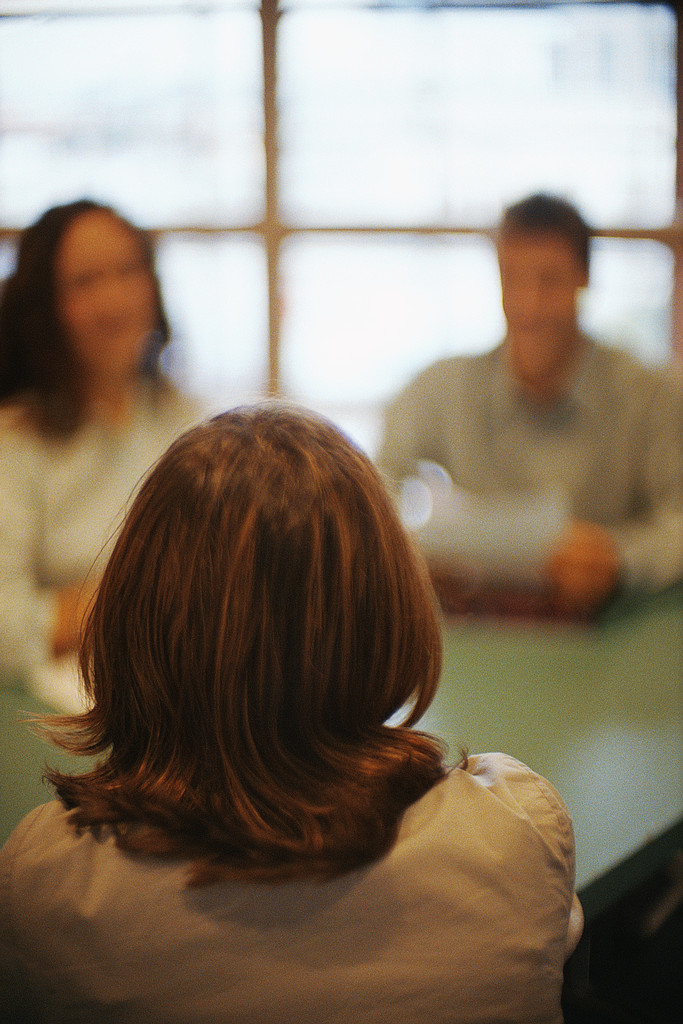 Ongoing case manager   
Coordinates all agencies involved
Assists family with red tape
Works with family the entire time child is in First Steps
What does First Steps service delivery look like?
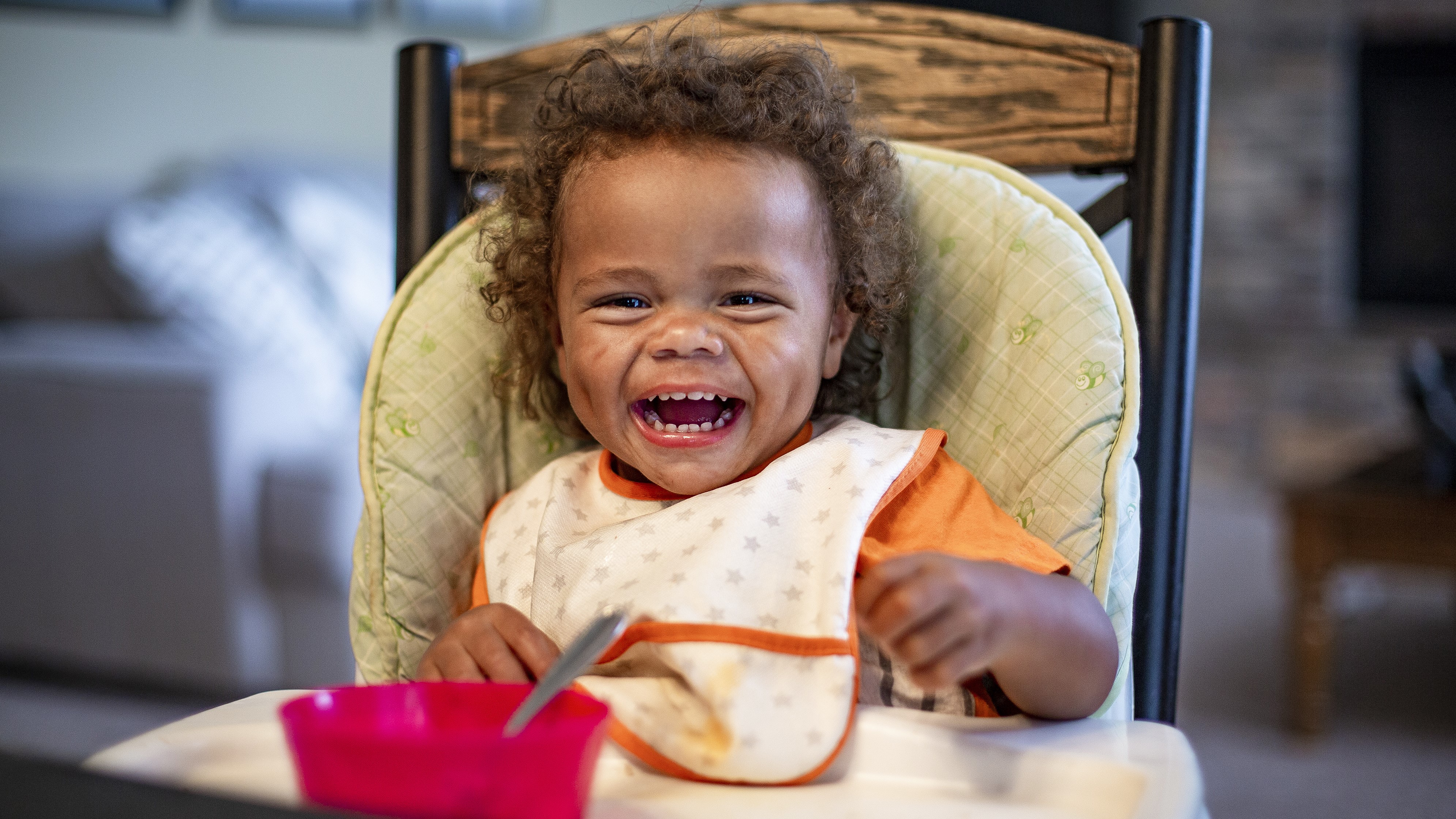 Natural environment
Developing strategies that families can use in their homes and as a part of their routine
What does First Steps service delivery look like?
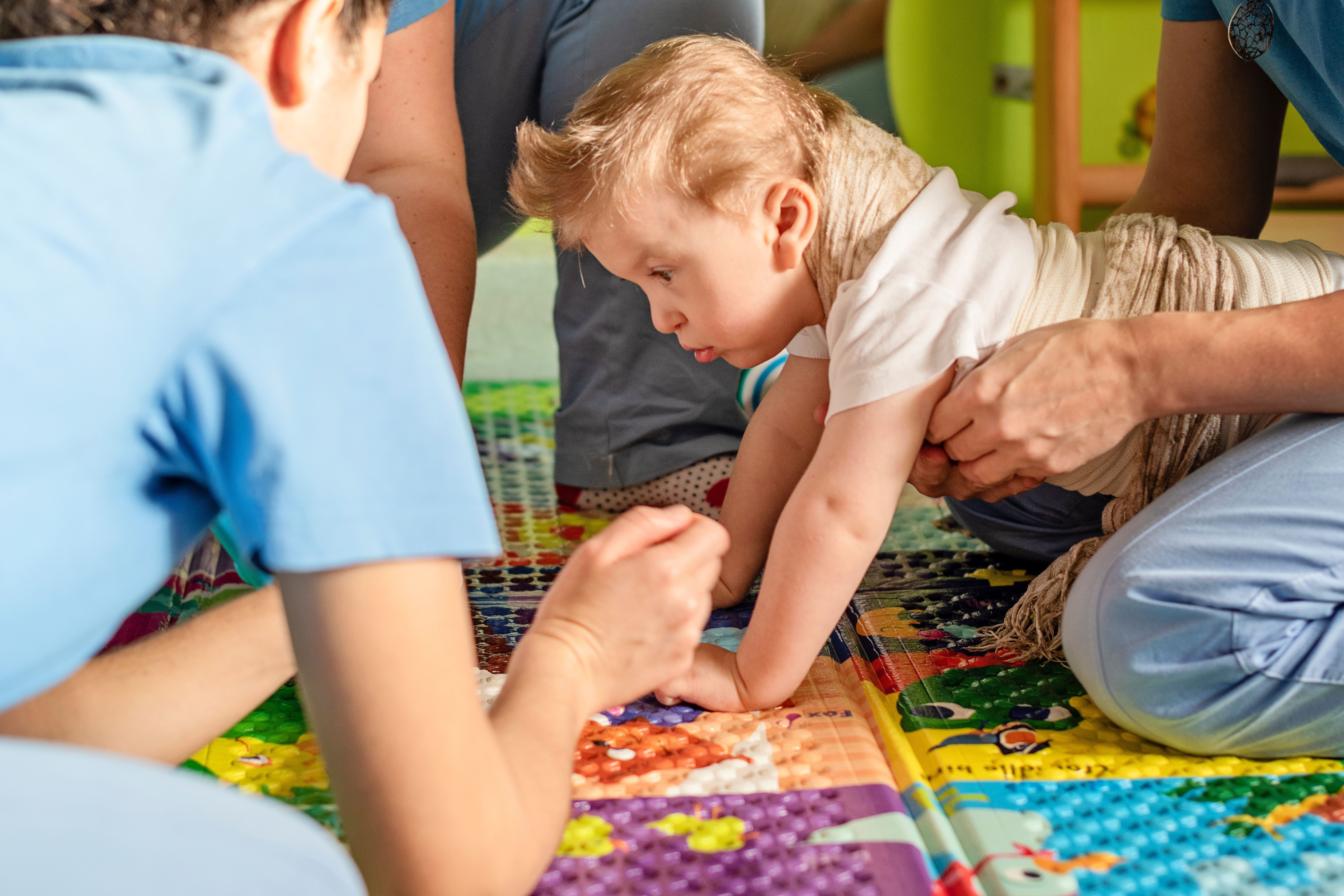 Working as a team with the family and other therapists
What does First Steps service delivery look like?
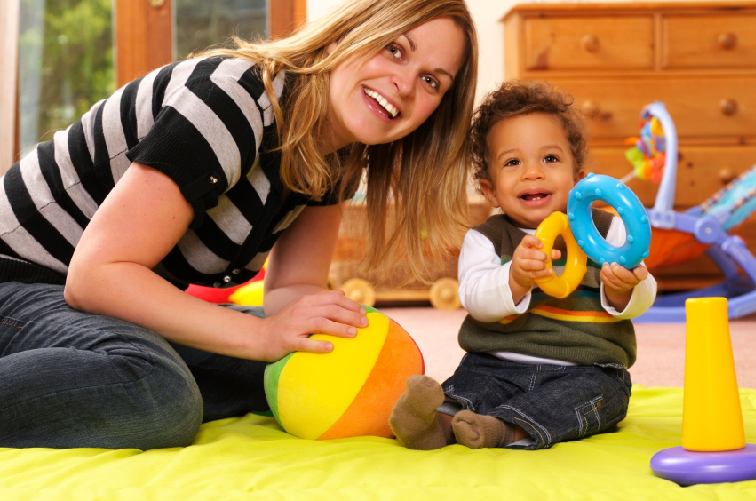 Forming strong relationships with families while sharing your expertise
What does First Steps service delivery look like?
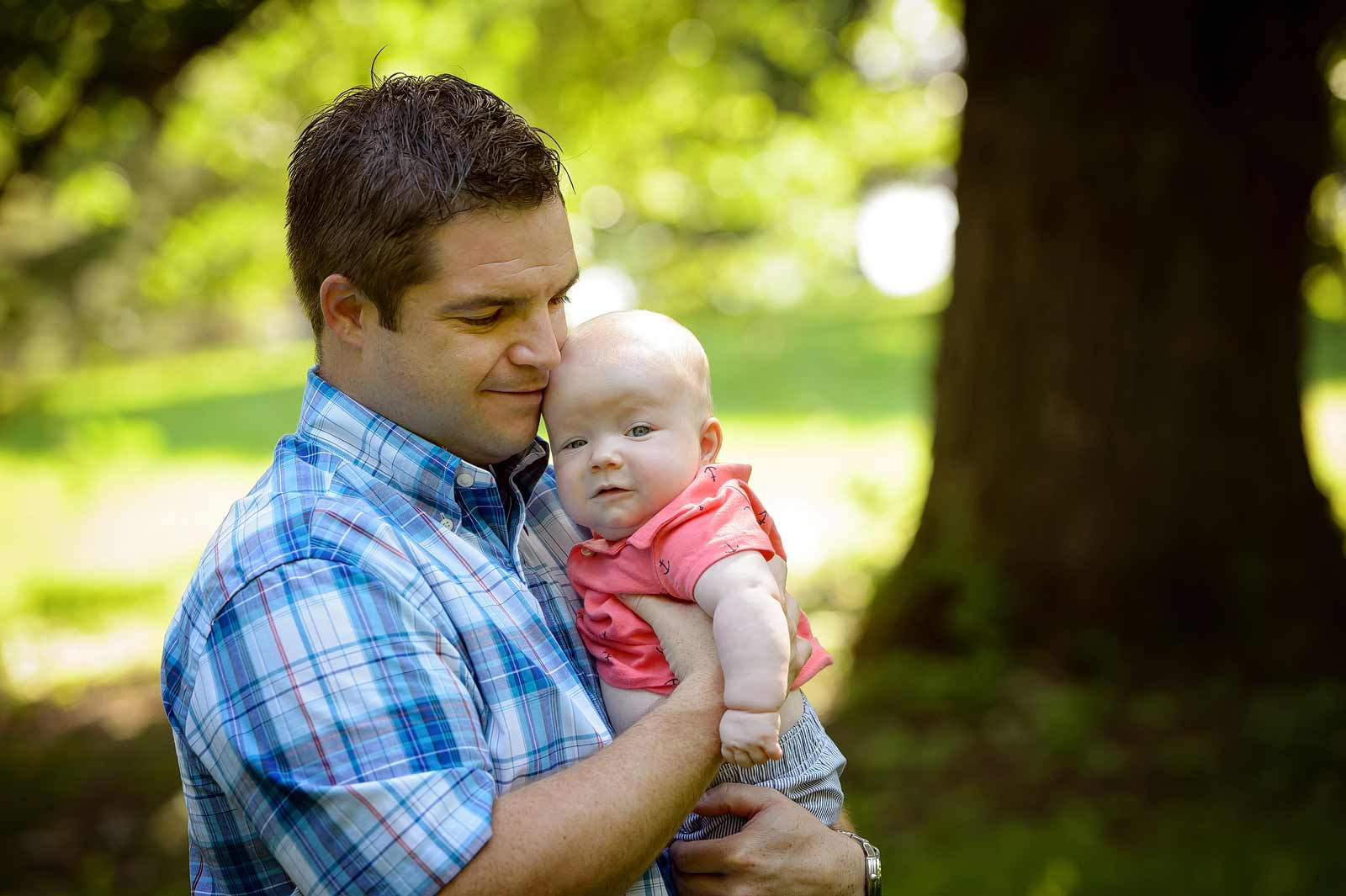 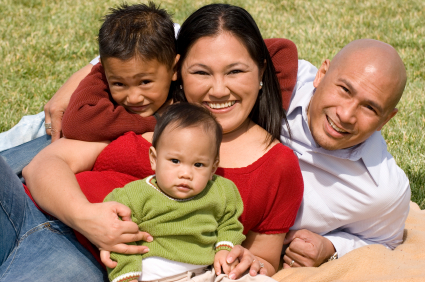 Having the opportunity to learn from and work alongside culturally diverse populations
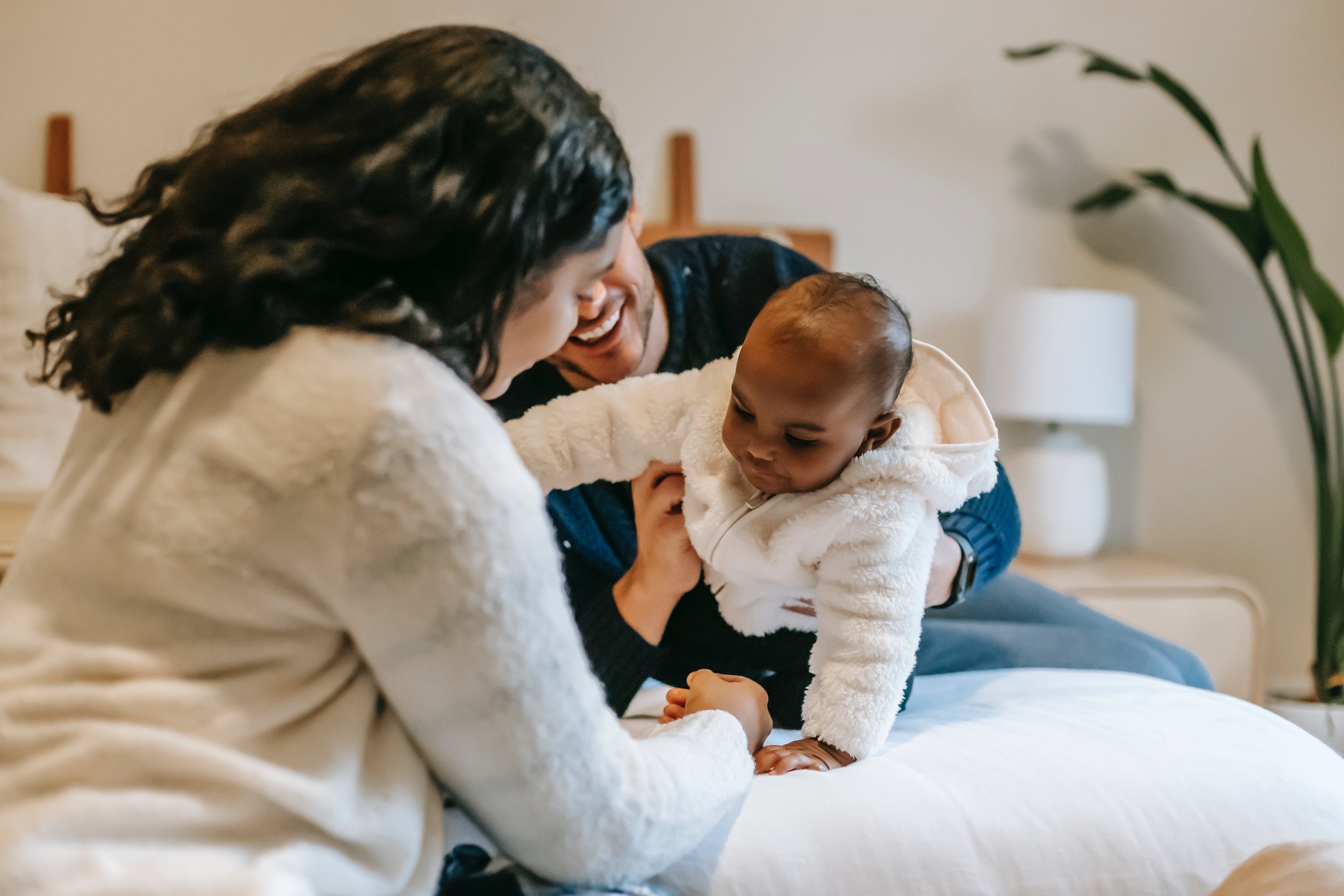 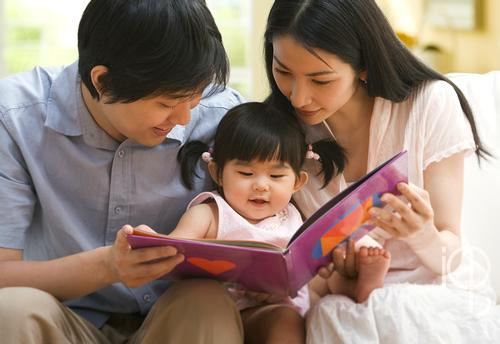 What does First Steps service delivery look like?
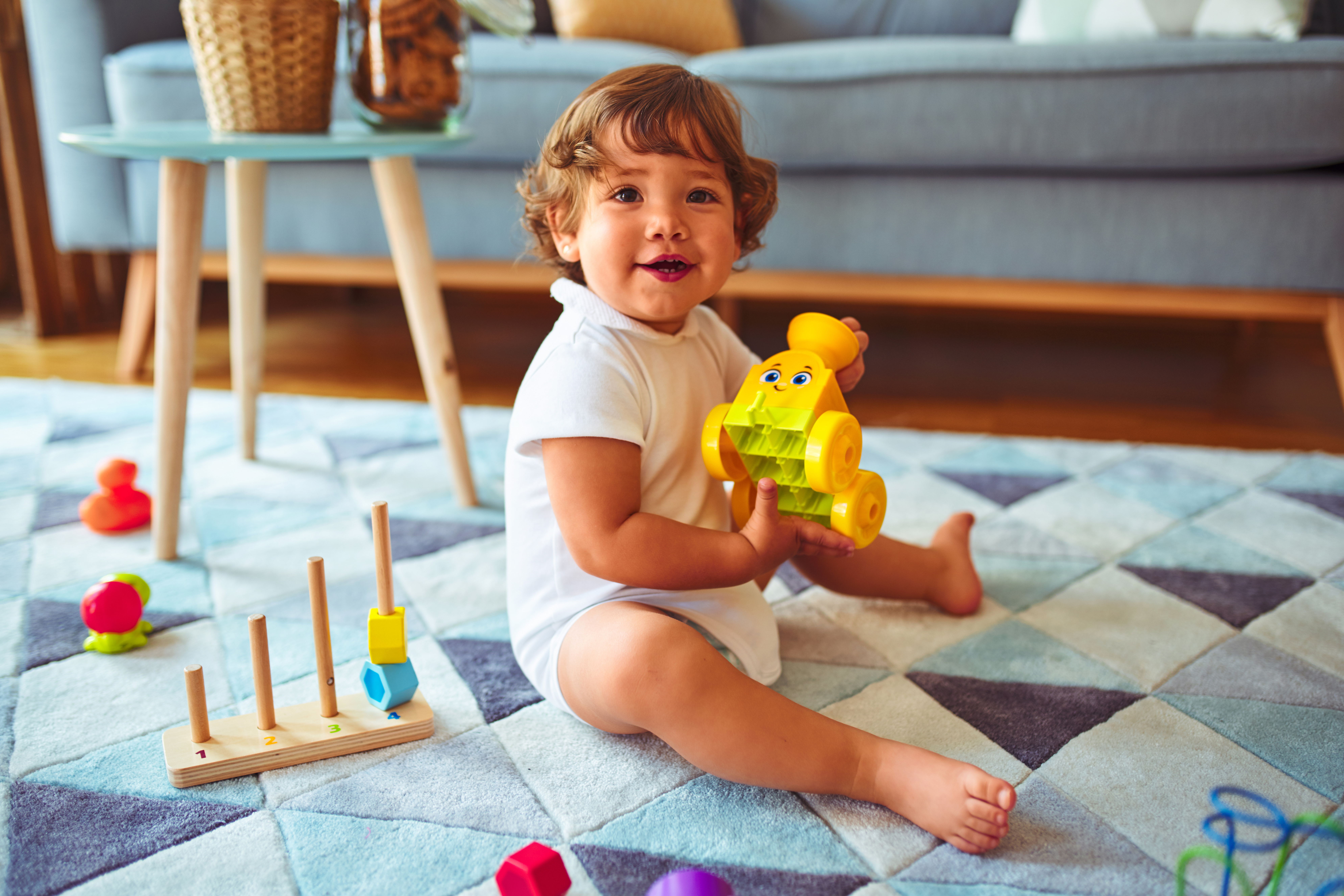 Assisting in the child’s development during the formative years
Why Choose First Steps?
Impact a young child’s development utilizing the skills you learned in school
Work alongside families using a coaching model
Empower families in their natural environment
Multidisciplinary Teams/Co-treatments
Ongoing Professional Development
Work with toddlers and babies!!
[Speaker Notes: Empower families to use resources in their homes and community environments to meet developmental milestones]
Employment Opportunities
Regional job opportunities
State approved provider agencies
Enrollment assistance
Specialty service agencies
Independent providers
Full or part-time opportunities
Set your own schedule and service area
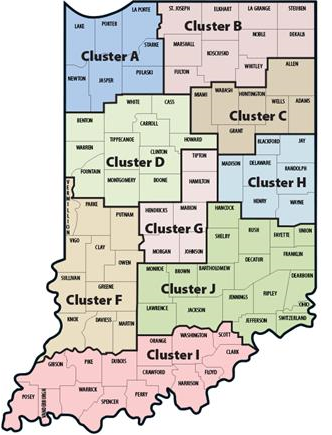 Questions?
Katarina Groves, Council Coordinator
 Central Indiana First Steps
 kgroves@cibaby.org
317-472-6109
FSSA: First Steps: First Steps Offices (in.gov)
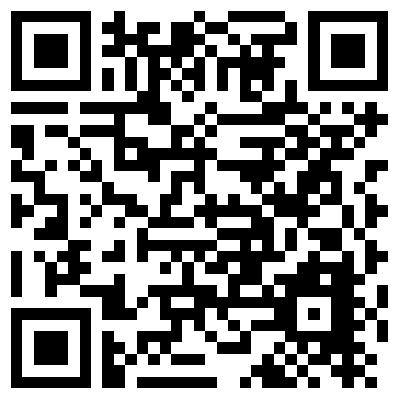